Informationstillfälle
Försäkringskassans ansvar och uppdrag inom aktivitetsersättning
Rätten till och under tid med

Vi som presenterar: Enhetschef Laila Alaoui, försäkringsutredare Sanna Bergman och Sofie Bostedt
Vem kan få aktivitetsersättning?
Förutsättningar enligt Socialförsäkringsbalken:
Försäkrad
Aktivitetsersättning vid nedsatt arbetsförmåga                       Om man inte kan arbeta minst en fjärdedel i ett förvärvsarbete på arbetsmarknaden på grund av sjukdom eller annan nedsättning av den psykiska eller fysiska prestationsförmågan. Nedsättning måste antas bestå under minst ett år. 
Aktivitetsersättning vid förlängd skolgång               Om man på grund av funktionshinder ännu inte har avslutat sin skolgång på grundskolenivå och gymnasial nivå vid ingången av juli det år man fyller 19 år kan man ha rätt till ersättningen.
[Speaker Notes: Vem kan få aktivitetsersättning?
Aktivitetsersättning är en bosättningsbaserad försäkring men en person kan också vara försäkrad genom arbete i Sverige.

Ersättningen finns i två varianter. Man kan få aktivitetsersättning om man inte kan arbeta heltid på grund av sjukdom, skada eller funktionsnedsättning under minst ett år. Arbetsförmågan ska vara nedsatt med minst en fjärdedel i alla arbeten på hela arbetsmarknaden.
Man kan också få aktivitetsersättning om man behöver längre tid för att bli klar med skolgång på grund av funktionsnedsättning. Då görs ingen prövning av arbetsförmågan. 

Den är för personer som inte har fyllt 30 och man kan få den tidigast från och med juli det år man fyller 19 år. 

Aktivitetsersättning vid nedsatt arbetsförmåga
Är en ersättning för personer som inte kommer att kunna arbeta heltid på grund av sjukdom, skada eller funktionsnedsättning under minst ett år.

Aktivitetsersättning vid förlängd skolgång
Är en ersättning för unga personer som på grund av funktionsnedsättning måste förlänga sin skolgång för att slutföra grundskola eller gymnasium. 

Bestämmelserna om aktivitetsersättning finns i Socialförsäkringsbalken kapitel 33.]
Aktivitetsersättning
Aktivitetsersättning vid förlängd skolgång
En ersättning för unga mellan 19-29 år som på grund av funktionsnedsättning behöver längre tid än normalt för att avsluta grundskolan eller gymnasiet.
I samband med ansökan behövs medicinskt underlag som visar på att funktionsnedsättning/sjukdom fanns under skoltiden. Aktuellt läkarutlåtande behövs vid lägre studietakt. 
I samband med ansökan behövs samlat betygsdokument och studieplanering. 
Undantag: Fjärde året på särskolegymnasiet, då behövs bara intyg från särskolan.
[Speaker Notes: En ansökan kan prövas för minst 1 månad och högst 36 månader.]
Aktivitetsersättning
Aktivitetsersättning på grund av nedsatt arbetsförmåga
En ersättning för unga mellan 19-29 år som troligen inte kommer att kunna arbeta minst en fjärdedel under minst ett år på grund av en sjukdom, skada eller funktionsnedsättning.
Arbetsförmågan ska vara nedsatt med minst en fjärdedel i alla arbeten på hela arbetsmarknaden. Inklusive anpassade arbeten och subventionerade anställningar. 
Kan maximalt beviljas i tre års tid. Finns fyra nivåer; en fjärdedel, halv, tre fjärdedelar eller hel ersättning.
Metod för att utreda hos Försäkringskassan
Finns det diagnos, funktionsnedsättningar och aktivitetsbegränsningar beskrivna i medicinska underlag och övrig utredning?
Finns det en logisk följd mellan dessa?
Hur påverkar DFA-kedjan de försäkringsmässiga begrepp som Försäkringskassan enligt regelverket ska ta ställning till?
Socialstyrelsens försäkringsmedicinska beslutsstöd
Försäkringsmedicinskt beslutsstöd | Rekommendationer och indikatorer (socialstyrelsen.se)
[Speaker Notes: Finns det en diagnos i det medicinska underlaget? Finns det funktionsnedsättningar beskrivna från vården?
Finns det aktivitetsbegränsningar beskrivna? Finns det en logisk följd mellan dessa? Och hur påverkar D-F-A kedjan de försäkringsmässiga begrepp som Försäkringskassan enligt regelverket ska ta ställning till?

Medicinska begrepp som sjukvården använder för att beskriva en patients sjukdom/funktionsnedsättning och dess konsekvenser är centrala som underlag till Försäkringskassans bedömning. 

För de ersättningar som vi pratar om här som riktar sig till personer med funktionsnedsättning så ska sjukvården inte göra en bedömning av om en persons funktionsförmåga är nedsatt i sådan omfattning att personen har rätt till en ersättning. Läkaren och annan sjukvårdspersonal ska endast beskriva patientens sjukdom/funktionsnedsättning och dess konsekvenser (aktivitetsbegränsningar) hur länge dessa förväntas kvarstå samt vilken medicinsk behandling patienten får på ett sådant sätt att Försäkringskassan kan göra en rättssäker bedömning av patientens rätt till en ersättning. 

Det är Försäkringskassan som ska bedöma rätten till en ersättning och då använder vi oss av de begrepp som finns i lagstiftningen (SFB, LSS mm) som är kriterier för att kunna beviljas en ersättning. Dessa begrepp ska inte användas av läkaren i ett utlåtande. Det är till exempel begrepp som hjälpbehov, tillsyn, merkostnader och ingående kunskaper.]
Utredning med den försäkrade och andra aktörer
Försäkringskassan har ett utredningsansvar som innefattar inhämtning av information från den som ansöker om förmånen eller ställföreträdare/ombud med fullmakt. Det kan även vara andra aktörer, exempelvis läkare, psykologer, arbetsterapeuter men även handledare inom sysselsättning och arbetsträning, kuratorer och mentorer i skolan. Även biståndsbedömare, LSS-samordnare, arbetslivskonsulenter, boendestödjare och Arbetsförmedlingen.
Olika roller på Försäkringskassan
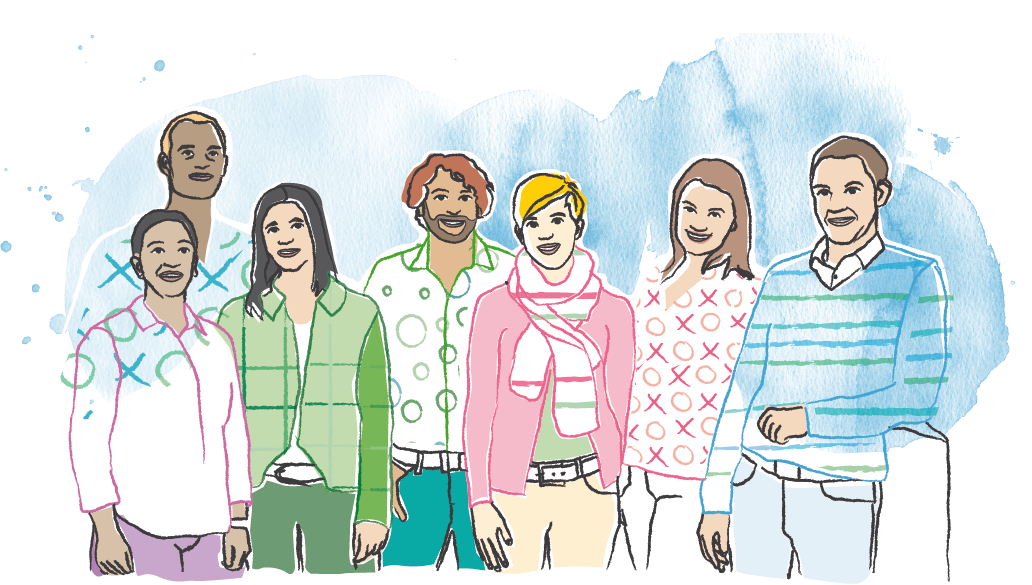 Försäkringsutredare
Beslutsfattare
Försäkringshandläggare
Specialist
Försäkringsmedicinsk rådgivare
Samverkansansvarig
[Speaker Notes: På Försäkringskassan finns olika yrkesroller med olika funktion. Försäkringsutredare handlägger ansökningar om de ersättningar som vi kommer att prata om här. De utreder, informerar, beslutar eller lämnar förslag till beslut om ersättning. Särskilt utsedda beslutsfattare är tjänstemän som kvalitetssäkrar förslag till beslut och beslutar i vissa förmåner. Försäkringshandläggare är handläggare som bland annat administrerar och betalar ut beslutad ersättning. 

Specialist är en stödfunktion som bland annat ger stöd till handläggare. Försäkringsmedicinska rådgivare är läkare anställda hos Försäkringskassan som bland annat ger stöd till handläggare med att tolka medicinska underlag. Samverkansansvarig ansvarar bla för samverkan med andra aktörer såsom hälso- och sjukvården på regional och lokal nivå.]
Om ansökan, beslut etc.
Försäkringskassan gör en individuell prövning i varje ärende.
Föredraganden (försäkringsutredaren) utreder och lämnar förslag till beslut som granskas av beslutsfattaren. Beslutsfattaren fattar beslut i ärendet. 
Innan ett beslut om avslag eller ett beslut som inte överensstämmer med yrkande fattas så kommuniceras förslaget till beslut och de uppgifter som ingår i utredningen. Den försäkrade har möjlighet att inkomma med eventuella synpunkter eller ytterligare uppgifter innan beslut fattas. 
Vid ett beslut om avslag erbjuds personen omställningsmöte med Arbetsförmedlingen. 
Om den försäkrade inte är nöjd med beslutet kan hen begära omprövning. Därefter finns möjligheten att överklaga omprövningsbeslutet.
Mer information och blanketter för ansökan finns på www.forsakringskassan.se
Under tid med aktivitetsersättning
Vid nedsatt arbetsförmåga
Aktiviteter (kommunala insatser exempelvis daglig verksamhet eller boendestöd, fritidsaktiviteter samt resor) Särskild ersättning 
Medicinsk rehabilitering
Arbetsförberedande insatser
Arbetslivsinriktad rehabilitering
Prövotid vid studier
Vilande aktivitetsersättning vid arbete eller studier
Uppdrag/bisyssla inom åttondelen
 Det är viktigt att all planering under tid med ersättning sker i samråd med Försäkringskassan.
Försäkringskassans samordningsuppdrag
Innebär att samordna och utöva tillsyn över rehabiliteringsinsatserna i syfte att det ska bli en så effektiv rehabilitering som möjligt. 
Försäkringskassan har inga egna rehabiliteringsinsatser att erbjuda. 
Försäkringskassan har vid behov kontakt med den försäkrade och eventuellt andra aktörer för uppföljning av planerade insatser och för planeringen framåt. 
Gemensam kartläggning och förstärkta samarbetet
Andra projekt, t.ex. Ung Intro, Bryggan, Framsteget, Källan, Jobbcentrum, ESF-projektet Ett hållbart arbetsliv
Kontakt inför avslut och 30-åringar